Веселое настроение
Мне интересно
Грустное настроение
Мне скучно
Что в детстве приобретешь,На то в старости обопрешься
6
73
55
17
29
4
18
3
51
80
20
47670
154321
5980705
Что легче?
1 кг
1 кг
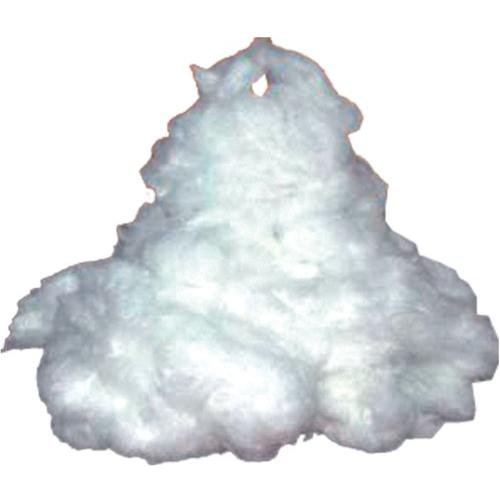 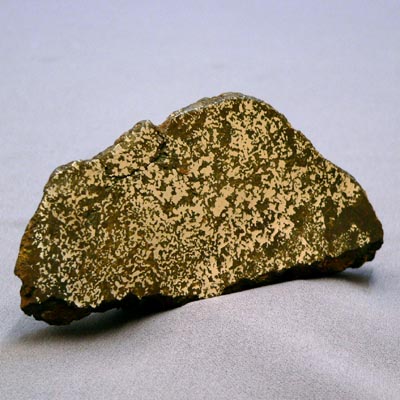 =
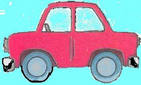 1000
кг
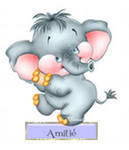 5000
кг
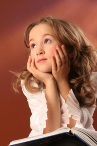 60
кг
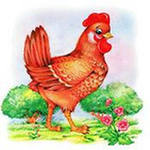 2
кг
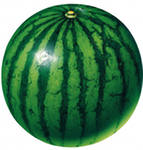 12
кг
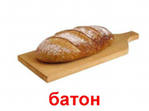 500
кг
Единицы массыГРАММ
-познакомиться с новой единицей массы – граммом и узнать разницу между килограммом и граммом
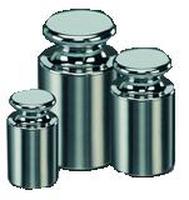 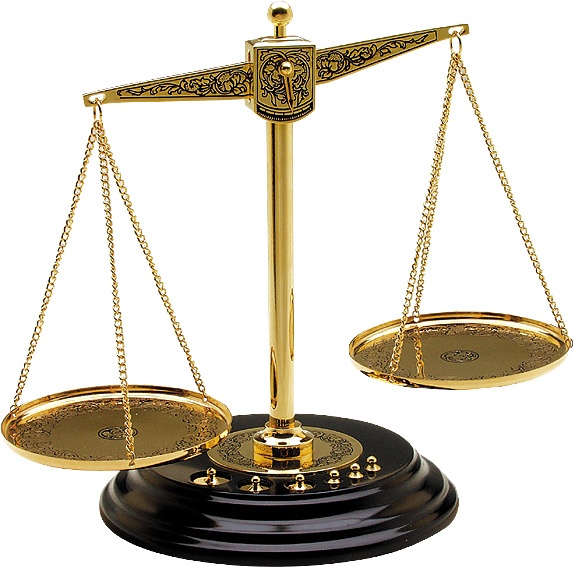 1КГ=1000г
Виды весов
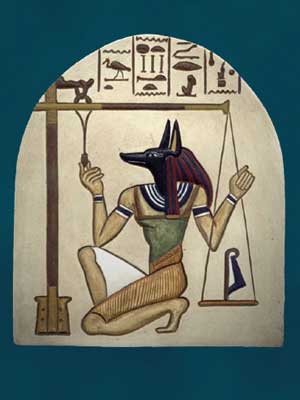 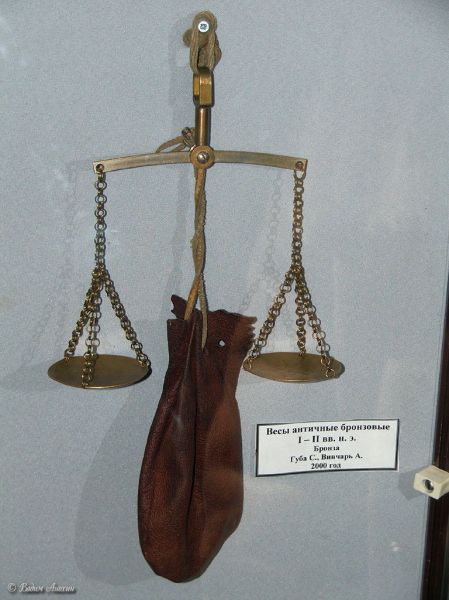 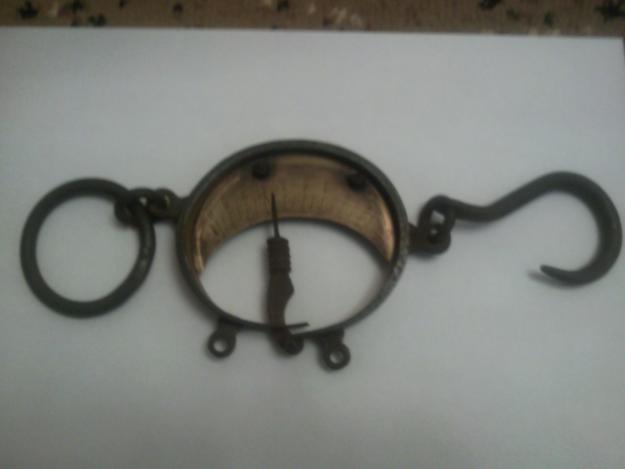 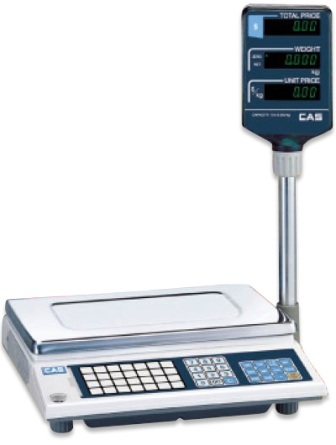 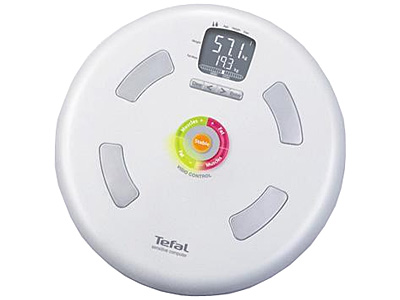 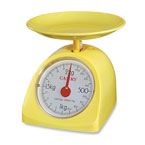 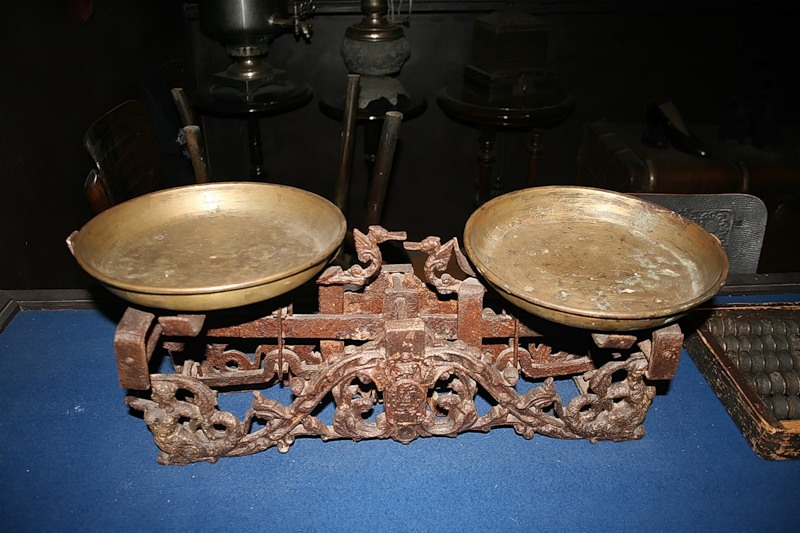 Старинные весы
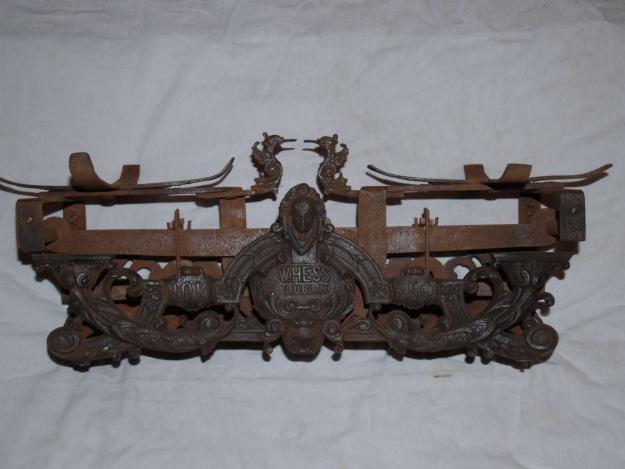 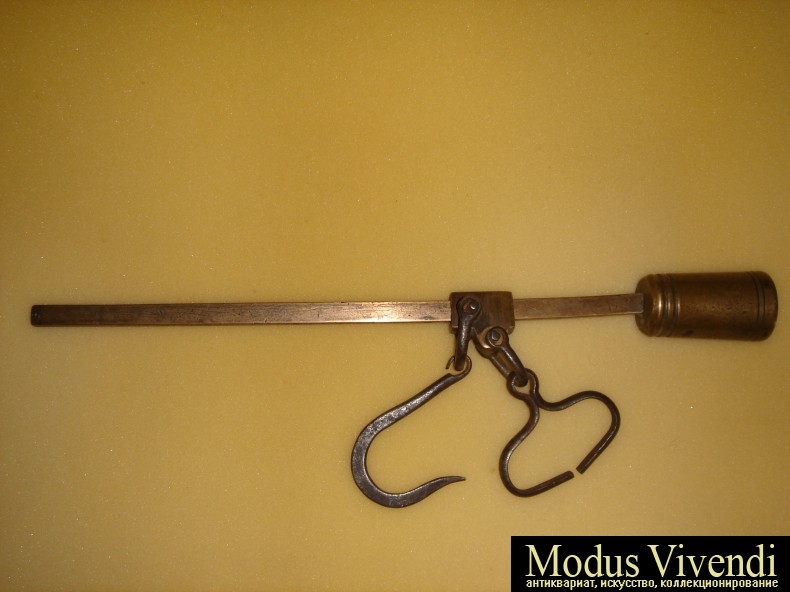 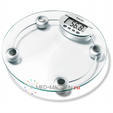 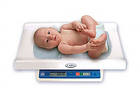 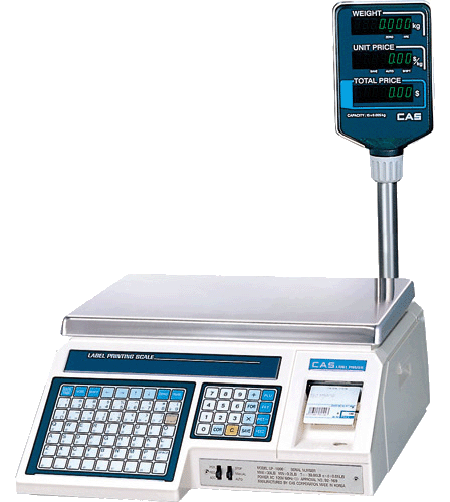 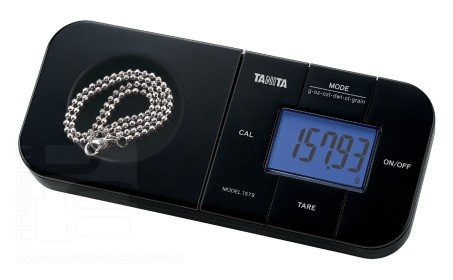 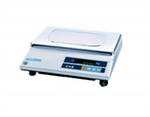 Электронные весы
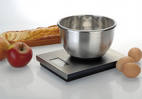 Кухонные весы
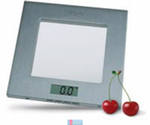 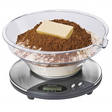 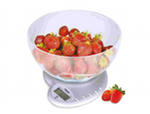 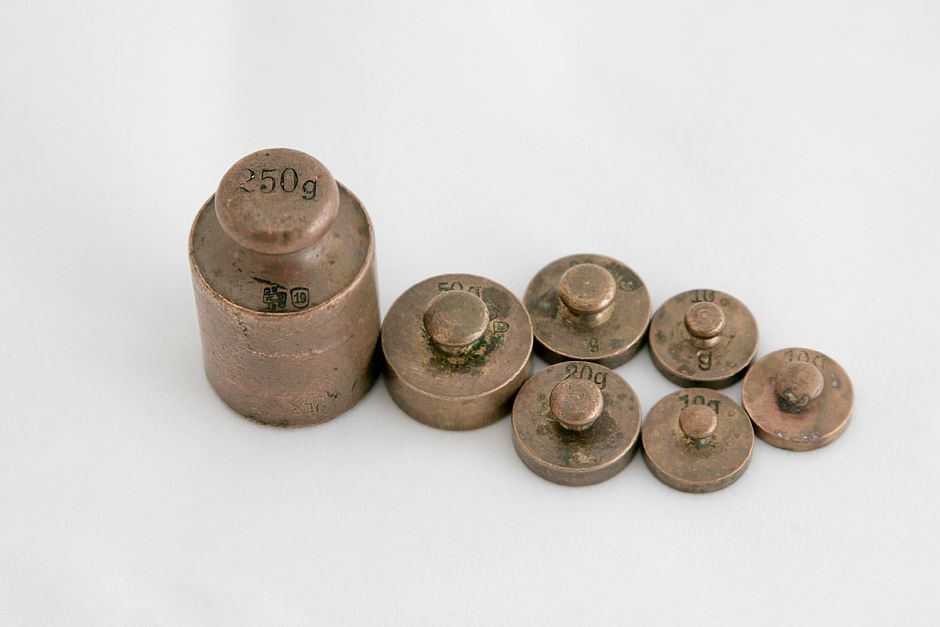 Часовые гири
Измерительные
гири
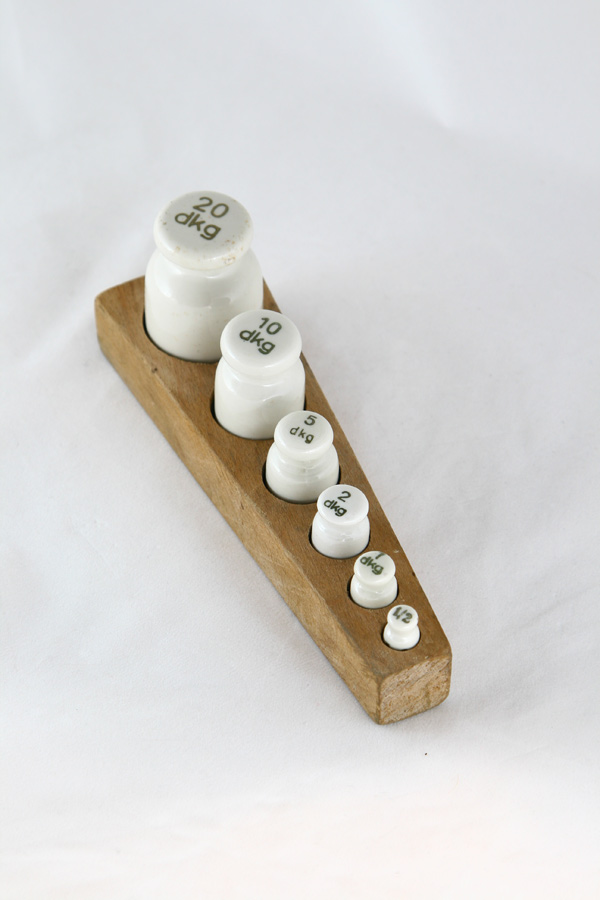 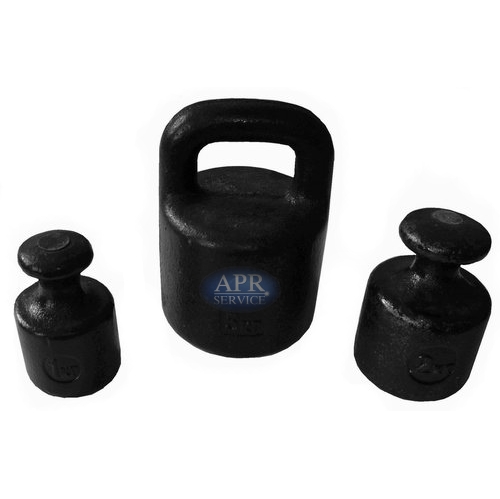 Спортивные гири
гири бывают разные
1 кг            2 кг           5 кг   
100г           200г           500г
10г             20г             50г  
1г               2г               5г
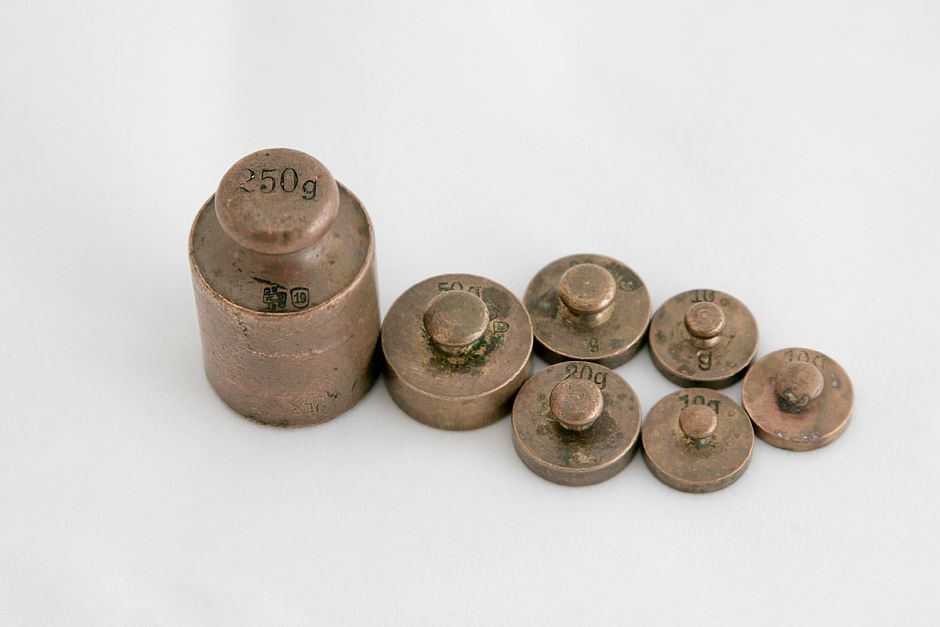 Что в детстве приобретешь,На то в старости обопрешься
Какая мера массы больше кг или г ?

Сколько граммов в 1 кг?

В каких случаях мы используем измерения в граммах.
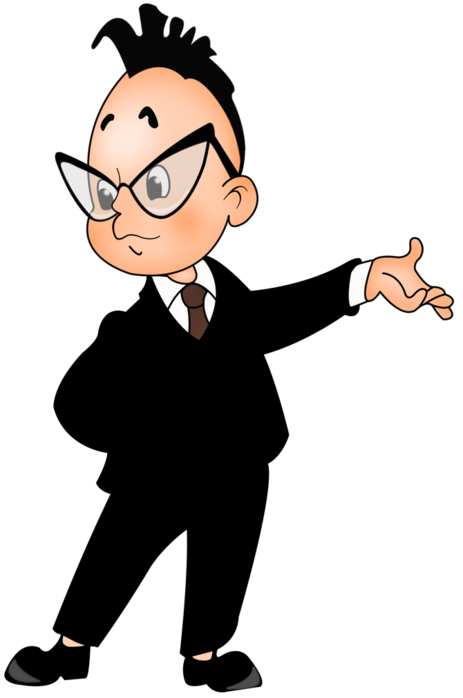 Хочу знать
 больше
Хорошо, но могу лучше
Пока испытываю трудности
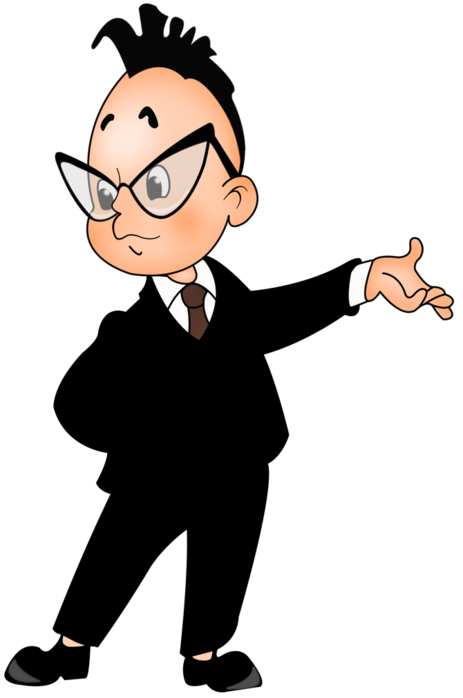 Молодцы!
Домашнее задание:
№ 10